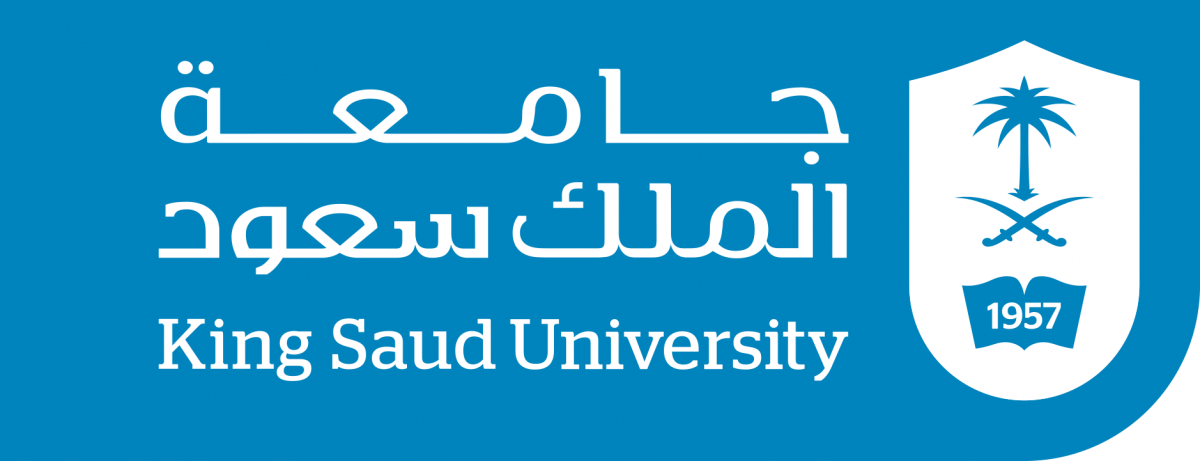 COMM 311
Health Indicators
Nurah Alamro, MD. MPH. DrPH. 
Assistant Professor - Community Medicine Unit, Family & Community Medicine Department
nmalamro@ksu.edu.sa
Objectives
By the end of this lecture, students should be able to:
Explain the need to use “indicators” to measure “health” status 
State the characteristics of health indicators
List the uses of health indicators
State with examples the types of health indicators
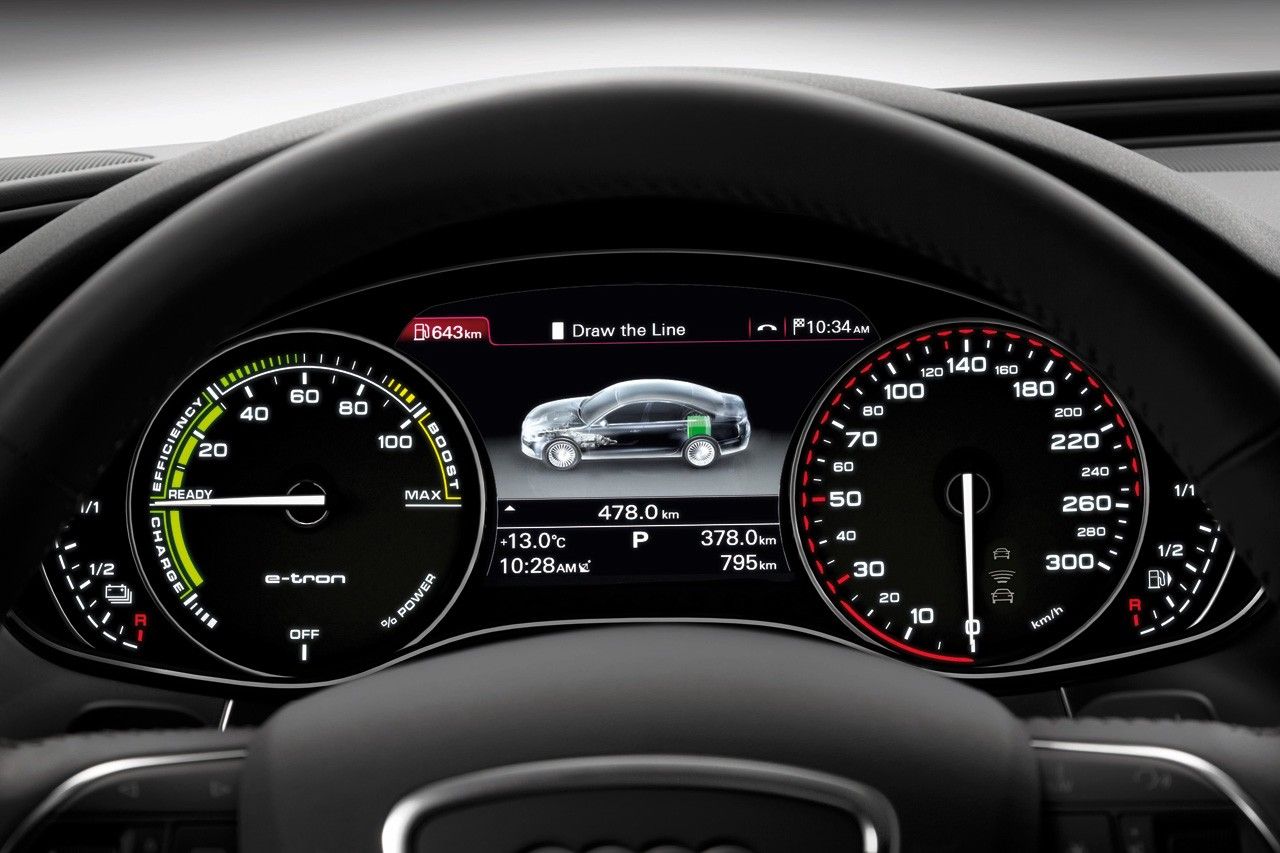 1
Health Indicators: Definitions, Characteristics, Uses and Types
What is an indicator?
An indicator acts like a red flag that draws your attention to something that is going on and makes you ask questions such as: 
What does this number mean?
Why did we get this result?
Are we getting better or worse over time?
Are we providing the right care?
How are we doing in comparison to other countries, institutions, groups, etc?

An indicator is an indication of a given situation and a measurable variable
Health Indicators: Definition
Variables that measure indirectly a health status which can not be measured directly
They are an indication of a given situation;
They are used to compare between areas or population group at a certain time
They are used to measure changes over a period of time
HEALTH INDICATORS QUANTIFY THE HEALTH OF THE POPULATION
Health Indicators: Characteristics of an IDEAL Indicator
Ideal indicators are RARE cause health is Multidimensional
Health Indicators: Uses (Why we need indicators?)
Measure health status in a community.
Compare health status between countries or over time.
Assessment of health care needs.
Allocation of resources according to needs.
Monitoring and evaluation of health services.
Types of Health Indicators
[Speaker Notes: Mortality indicators (crude mortality rate, cause-specific mortality rate, age specific mortality rate,……)
Morbidity indicators (incidence, prevalence)
Disability indicators (DALY, QALY,….)
Nutritional status indicators (anthropometric measurements,…)
Health care delivery indicators (doctor-population ratio, population-bed ratio,……)
Utilization rates (bed turnover ratio, vaccine coverage ratio,…)
Social and mental health indicators (tobacco use, substance Abuse, responsible sexual behavior, mental health)
Environmental indicators (Environmental Quality)
Socioeconomic indicators (rate of population increase, dependency ratio, literacy rate,….)
Health policy indicators (GNP spent on healthcare,…)
Indicators of quality of life 
Other indicators (health for all, MDG, SDG,….)]
[Speaker Notes: Maternal & Child mortality rates and ratios will be covered in the upcoming maternal and child lectures / tutorials. Today will go over infant mortality rate as it’s a very important key health indicator for how well is the health system.]
Indicators are Measurements
2.1
Health Indicators Concepts:
Tools of Measurements
Health Indicators Concepts: Tools of Measurements
Indicators are measurements of disease magnitude. 

Indicators are expressed in terms of:
Ratio
Proportion
Rate

Clear understanding of the above terms is a MUST for interpretation of indicators.
“We had 400 deaths from Road Traffic Injuries in Riyadh in 2010” So What?!
[Speaker Notes: 400 deaths is just a count, a frequency, so What?!]
2.2
Health Indicators Concepts:
Numerator and Denominator
Health Indicators Concepts: Numerator and Denominator
Numerator:

Number of times an event (e.g. death, sickness, births, etc) has occurred in a population during a specified time period. 

The numerator is ALWAYS a components of (included in) the denominator of proportions and rates

The numerator is NOT a component of (included in the denominator of ratios.
Denominator:

Denominators are specially important for RATES.

It might be related to:
The population such as mid-year population in a given year 
		OR
Total events where it’s more relevant than than total population. For example, case fatality rate from car injuries, it’s more meaningful to have the denominator of ‘number of vehicles’. Why?
2.3
Health Indicators Concepts:
Multipliers (10n / per 100, 1000, 100,000)
Health Indicators Concepts: Multipliers (10n / per 100, 1000, 100,000)
Majority of formulae include a multiplier of 100 and most often a multiplier of 1000, 10,000 or even 100,000.

A multiplier is used to:
Indicate how often something occurred per 1000 population or per 100,000 population
Decrease the use of minute decimal fractions. e.g a mortality rate of 0.000071, huh?
Increase data comprehension (how well we understand the presented data) 

In certain rates, rather than specifying a multiplier such as 1000 or 100,000, you can use 10n so the most appropriate multiplier can be selected to facilitate the data interpretation.
Example: A rate with a numerator of 190,000 and a denominator of 23,000,000 results in a value of 0.00826.
Using a multiplier of 1000: 8.3 per 1000 population


Using a multiplier of 10,000: 82.6 per 10,000 population
[Speaker Notes: There are special multipliers that will be highlighted in their respective lecturers!]
3
Health Indicators: 
Morbidity Indicators
[Speaker Notes: Maternal & Child mortality rates and ratios will be covered in the upcoming maternal and child lectures / tutorials. Today will go over infant mortality rate as it’s a very important key health indicator for how well is the health system.]
3.1
Health Indicators – Morbidity: 
Incidence
Incidence
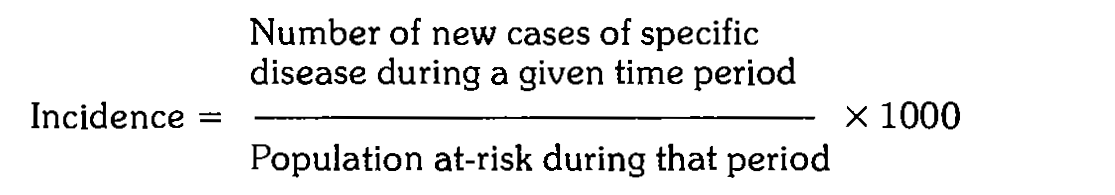 [Speaker Notes: There are special types of incidence rates such as attack rates (limited time less than year during outbreaks), secondary attack rates, hospital admission rates. They will be discussed in their respective upcoming lectures.]
Example: In 2010, the number of new cases of influenza in Riyadh region was 5000. The midyear population of Riyadh region during the same year was 3 million.
Calculate:



	= 5000 / 3000000 x 1000
	= 1.67 per 1000 per year
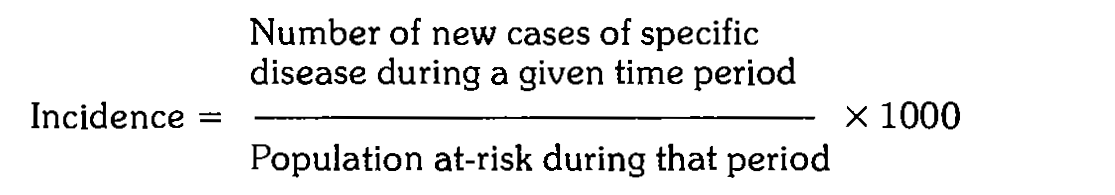 3.2
Health Indicators – Morbidity: 
Prevalence
Disease Prevalence refers to all cases (NEW & OLD) existing at a given POINT in time OR over a PERIOD of time in a given POPULATION.
Point-Prevalence
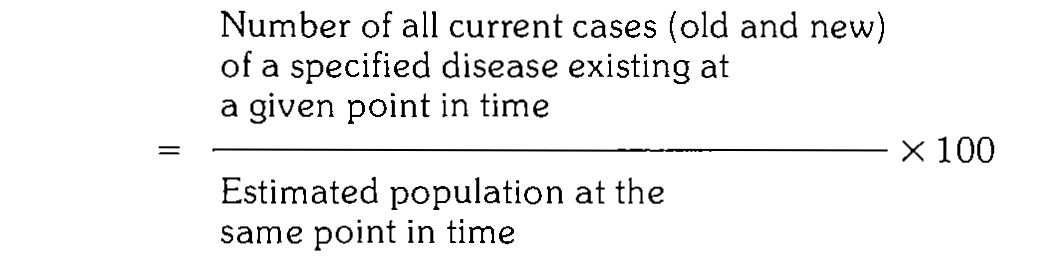 Period-Prevalence (less common than point-prevalence)
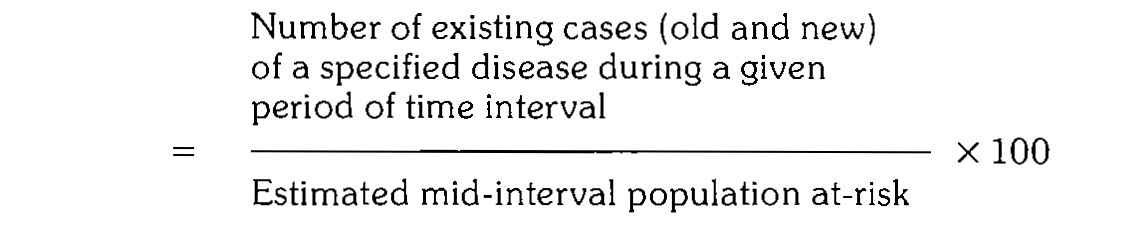 Example: In a survey of 1,150 medical students in Riyadh in 2018, a total of 468 reported symptoms of seasonal allergies during the the first week of September. Calculate the prevalence of seasonal allergies in this group.
Calculate:



	= 468 / 1150 x 100
	= 40.7 %
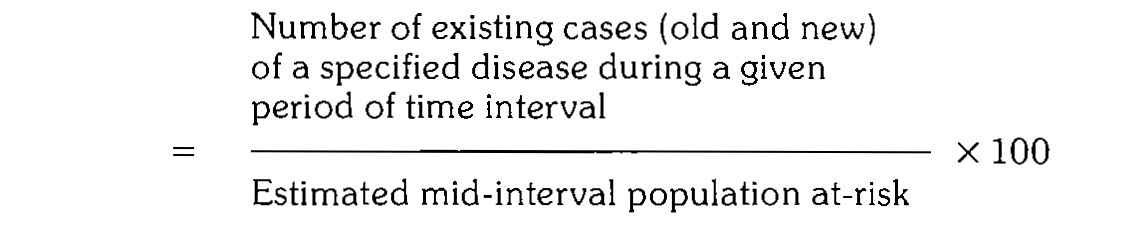 Prevalence is a snapshot of the population!
What cases will be included in the Incidence, Point Prevalence and Period Prevalence during the below period of time?
Case 1
Case 2
Case 3
Case 4
Case 5
Case 6
Case 7
Case 8
Start of the illness
Dec 31
Jan1
Duration of the illness
[Speaker Notes: Incidence: 3, 4, 5, 8
Point prevalence jan1: 1, 2, 7
Point prevalence dec 31: 1, 3, 5, 8
Period prevalence: 1, 2, 3, 4, 5, 7, 8]
Case 1
Case 2
Case 3
Case 4
Case 5
Case 6
Case 7
Case 8
Point prevalence Jan1: 1, 2, 7
Period prevalence: 1, 2, 3, 4, 5, 7, 8
Incidence: 3, 4, 5, 8
Point prevalence Dec 31: 1, 3, 5, 8
Dec 31
Jan1
[Speaker Notes: Incidence: 3, 4, 5, 8
Point prevalence jan1: 1, 2, 7
Point prevalence dec 31: 1, 3, 5, 8
Period prevalence: 1, 2, 3, 4, 5, 7, 8]
What is the relationship between the morbidity indicators: Incidence and Prevalence?
The Epidemiologist Bathtub!
The bathtub represents community.

Water in the tub represents prevalence of disease so:
the more water that is in the tub the more disease prevalence is there. 
the less water that is in the tub the less disease prevalence there.

The prevalence represents burden of disease = how many people have the disease
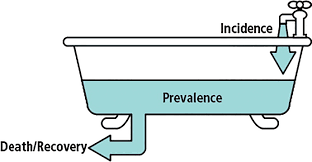 The Epidemiologist Bathtub!
So we can get rid of the water from the tub by draining it so we can lower the prevalence!

How can we drain the tub? TWO WAYS to get rid of people who have the disease:
They can be CURED
They can DIE 

How can we get water in the tub? Obviously through the faucet! 
Open the faucet all the way (fast running water): HIGH INCIDENCE
Almost closed (low running water): LOW INCIDENCE
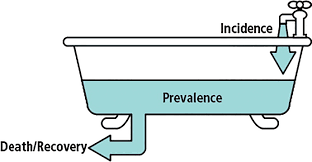 Prevalence = Incidence X Duration of Disease
4
Health Indicators: 
Mortality Indicators
[Speaker Notes: Maternal & Child mortality rates and ratios will be covered in the upcoming maternal and child lectures / tutorials. Today will go over infant mortality rate as it’s a very important key health indicator for how well is the health system.]
4.1
Health Indicators – Mortality: 
Crude Death Rate
Crude Death Rate
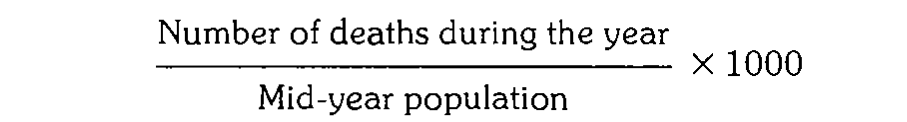 Example: In Saudi Arabia in 2017, a total of 119,157 deaths occurred. The estimated population was 33,099,147.
Calculate crude death for Saudi Arabia in 2017.



	= 119,157 / 33,099,147 x 1000
	= 3.6 per 1000 people
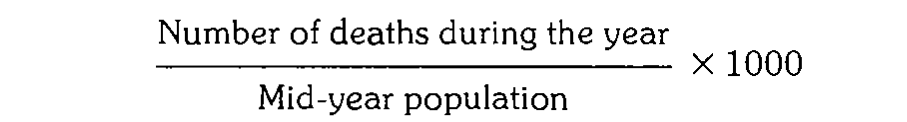 Major Disadvantage of CDR!
At first, population B appears to be healthier than A
When we check the composition by age (age specific mortality rates)  B has higher mortality rates in all age groups! Huh?!
Why? cause the higher crude death rate in population A is due to more OLDER population in comparison to B with relatively younger population.
Lack of comparability for communities with populations that differ by age, gender, race, etc
4.2
Health Indicators – Mortality: 
Specific Mortality Rates
[Speaker Notes: Social determinants are not only income, housing, education, there are others! Remember HEALTH DETERMINANTS LECTURE!]
Specific Mortality Rates
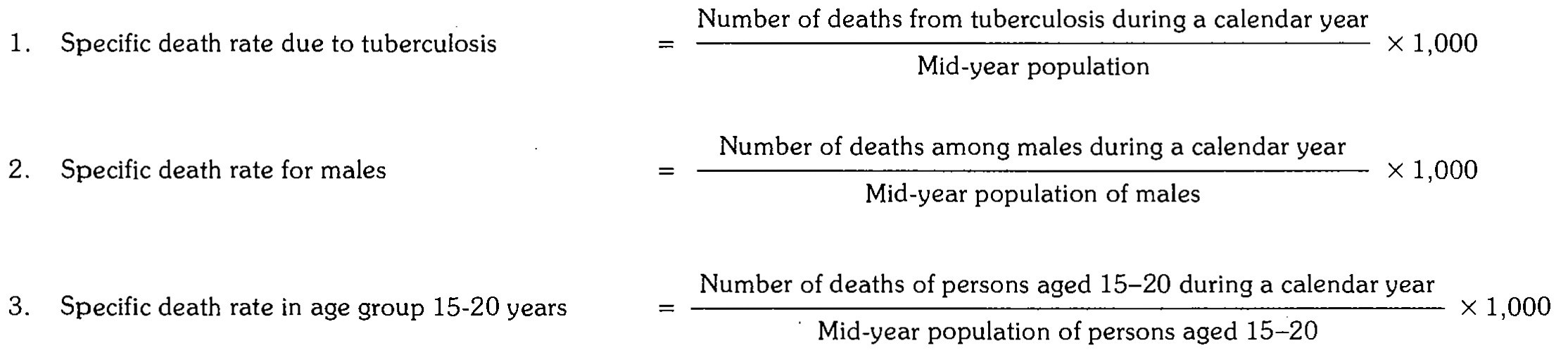 [Speaker Notes: (BE CAREFUL, except cause specific, the denominator is the mid-year population for the same SPECIFIC thing!)]
Example: In 2001, a total of 15,555 deaths from Road Traffic Injuries occurred among males and 4,753 deaths occurred among females. The estimated 2001 midyear populations for males and females were 139,813,000 and 144,984,000, respectively.
Calculate Gender-specific mortality rates
RTI mortality rate (males)
	= (# RTI deaths among males ⁄ male population) × 100,000
	= 15,555 ⁄ 139,813,000 × 100,000
	= 11.1 RTI deaths  per 100,000 population among males
RTI mortality rate (females)
	= (# RTI deaths among females ⁄ female population) × 100,000
	= 4,753 ⁄ 144,984,000 × 100,000
	= 3.3 RTI deaths  per 100,000 population among females
4.3
Health Indicators – Mortality: 
Proportionate Mortality
Proportionate Mortality
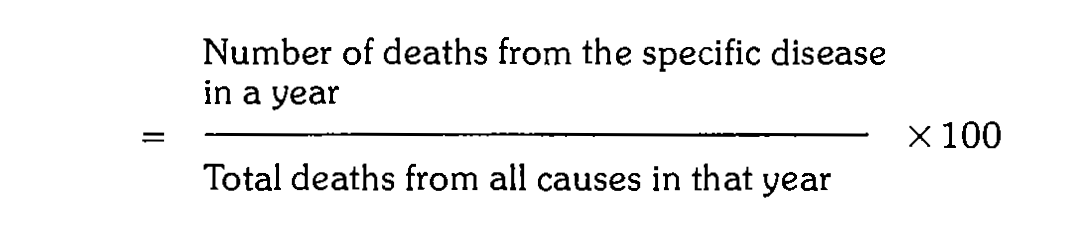 [Speaker Notes: The differences between crude death rate and PMR (Rate Vs Ratio, Denominator!)]
Example: In 2003, a total of 128,294 deaths occurred among 24-44 years old. 16,283 deaths were due to heart disease and 7,367 were due to cancer.
Calculate Proportionate mortality for heart disease and cancer among 25–44 years.

Proportionate mortality for heart disease, 25–44 years
	= (# deaths from heart disease⁄ # deaths from all causes) × 100
	= 16,283 ⁄ 128,294 × 100
	= 12.6%

Proportionate mortality for cancer, 25–44 years
	= (# deaths from cancer⁄ # deaths from all causes) × 100
	= 7,367 ⁄ 128,924 × 100
	= 5.7%
4.4
Health Indicators – Mortality: 
Case Fatality Rate
Case Fatality Rate
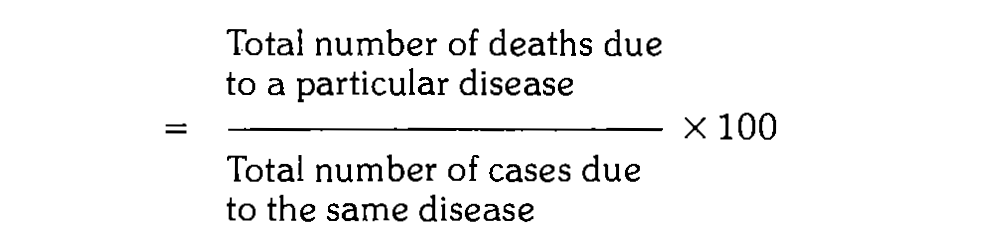 [Speaker Notes: The differences between crude death rate and PMR (Rate Vs Ratio, Denominator!)]
Example: In an epidemic of hepatitis A traced to green onions from a restaurant, 555 cases were identified. Three of the cases died as a result of their infections.
Calculate the case-fatality rate.
	
	Case fatality rate = (3 ⁄ 555) × 100 = 0.5%
Let’s recap!
By the end of this lecture, we have:
Explained the need to use “indicators” to measure “health” status 
Stated the characteristics of health indicators
Listed the uses of health indicators
Stated with examples the types of health indicators
Thank you!
Office Hours (by appointment via email): 
Mondays & Wednesdays
11 AM – 1 PM
West Building 
Level 1 - Office 4011034
nmalamro@ksu.edu.sa